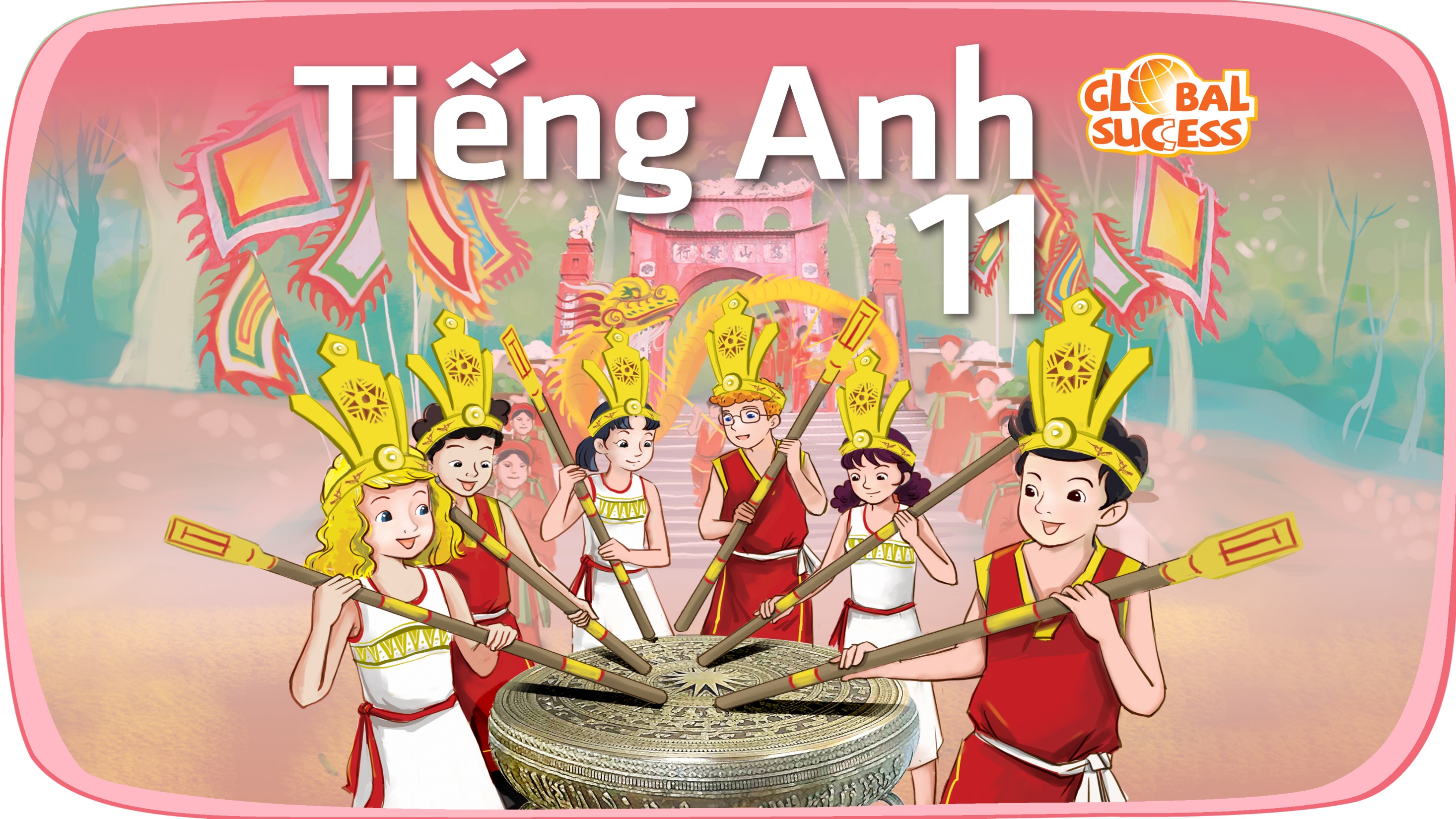 Unit
6
Preserving our heritage
FAMILY LIFE
Unit
LOOKING BACK AND PROJECT
LESSON 8
LOOKING BACK AND PROJECT
LESSON 8
Who is faster?
WARM-UP
- Pronunciation: Intonation
- Vocabulary: Preserving heritage
- Grammar: To-infinitive clauses
LOOKING BACK
Presentation: How can we preserve our heritage?
PROJECT
- Wrap up
- Homeword
CONSOLIDATION
WARM-UP
WHO IS FASTER?
- Ss work in group of four.
- Teacher gives each group a worksheet, 
- Ss read and match the paragraphs with appropriate headings.
- The first team which completes correctly is the winner.
WARM-UP
Form a volunteer group
1. Gather fellow residents who care about preserving your community’s recent past places. Working together, you can research and nominate buildings for landmark designation; become your community’s advocate for the recent past and Modern design; create a website and maintain a discussion board.
Offer tours
2. Tours are a tried-and-true method for building a community’s appreciation for its historic resources and significant architecture. Put together a bus tour that takes guests past Modern structures throughout the neighborhood. Create a self-guided driving tour accompanied by a booklet that visitors and residents can continue to use.
WARM-UP
Host special events
3. Special events encourage those interested in mid-century architecture to connect with like-minded people. These can include fundraising events; special exhibits (complete with opening night parties) that feature the architecture and modern heritage of your community; or a lecture series that features local historians, architects, or professors to speaking about the area’s modern architecture.
Conduct community workshops
4. Workshops and seminars can be useful ways to educate specific audiences about buildings and cultural sites from the recent past. These classes can help teach participants the basics of historic preservation, give them an overview of the history of post-war architecture, offer tips on how to identify threats or problems, find appropriate replacement materials to keep mid-century homes looking true to their original architecture, and more. Contact a local preservation group for help or partnership opportunities.
LOOKING BACK
Listen and mark the intonation in the following sentences, using falling or level-rising intonation. Then practise saying them in pairs
1
The trip to Hoi An Ancient Town was amazing .
Please turn off the air-conditioner.       It wastes too much electricity. 
A boat tour is the best way to experience wildlife habitats. 
4. In Ha Long Bay you can go  swimming,       diving         and  fishing.
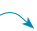 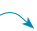 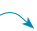 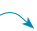 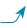 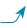 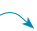 LOOKING BACK
2
Choose the correct word to complete each sentence
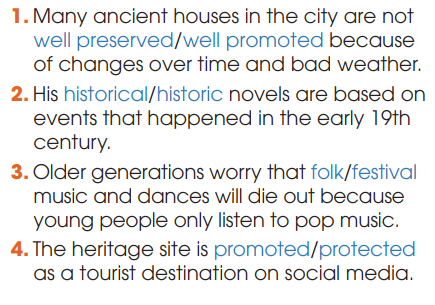 LOOKING BACK
Circle the underline part that is incorrect in each of the following sentence. Then correct it.
3
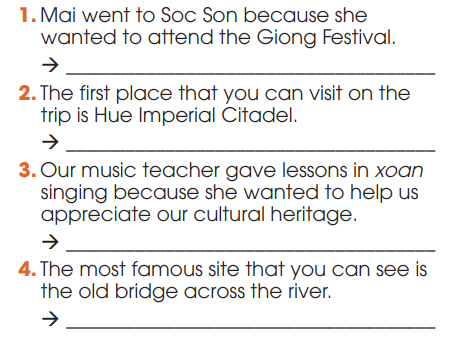 Mai went to Soc Son to attend Giong Festival.
The first place to visit on the trip is Hue Imperial Citadel.
Our music teacher gave lessons in Xoan singing to help us appreciate our cultural heritage.
The most famous site to see is the old bridge across the river.
PROJECT
HOW CAN WE PRESERVE OUR HERITAGE?
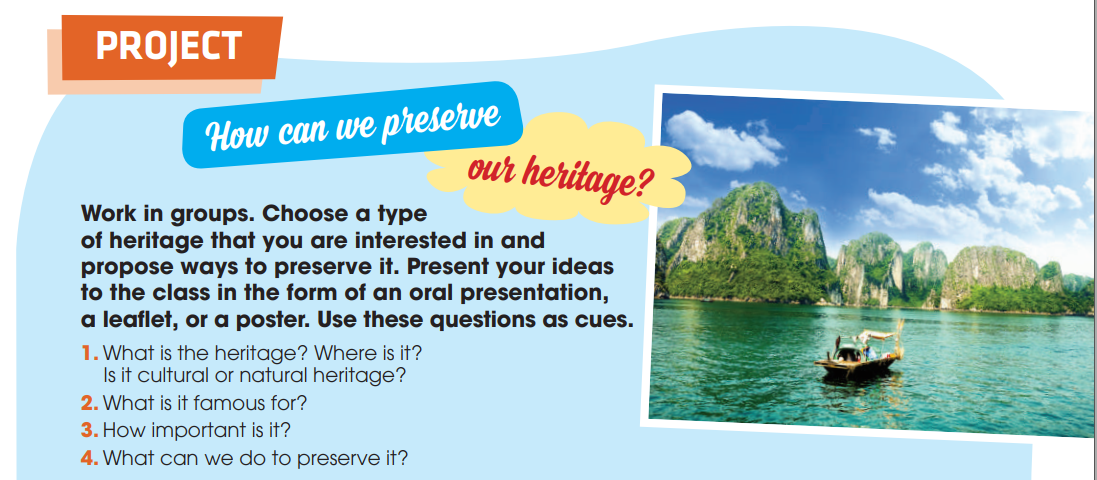 CONSOLIDATION
1
Wrap-up
What have you learnt today?
- Review the vocabulary and grammar of Unit 6;
- Apply what you have learnt (vocabulary and grammar) into practice through a project.
CONSOLIDATION
2
Homework
Do exercises in the workbook.
Prepare for Unit 2.
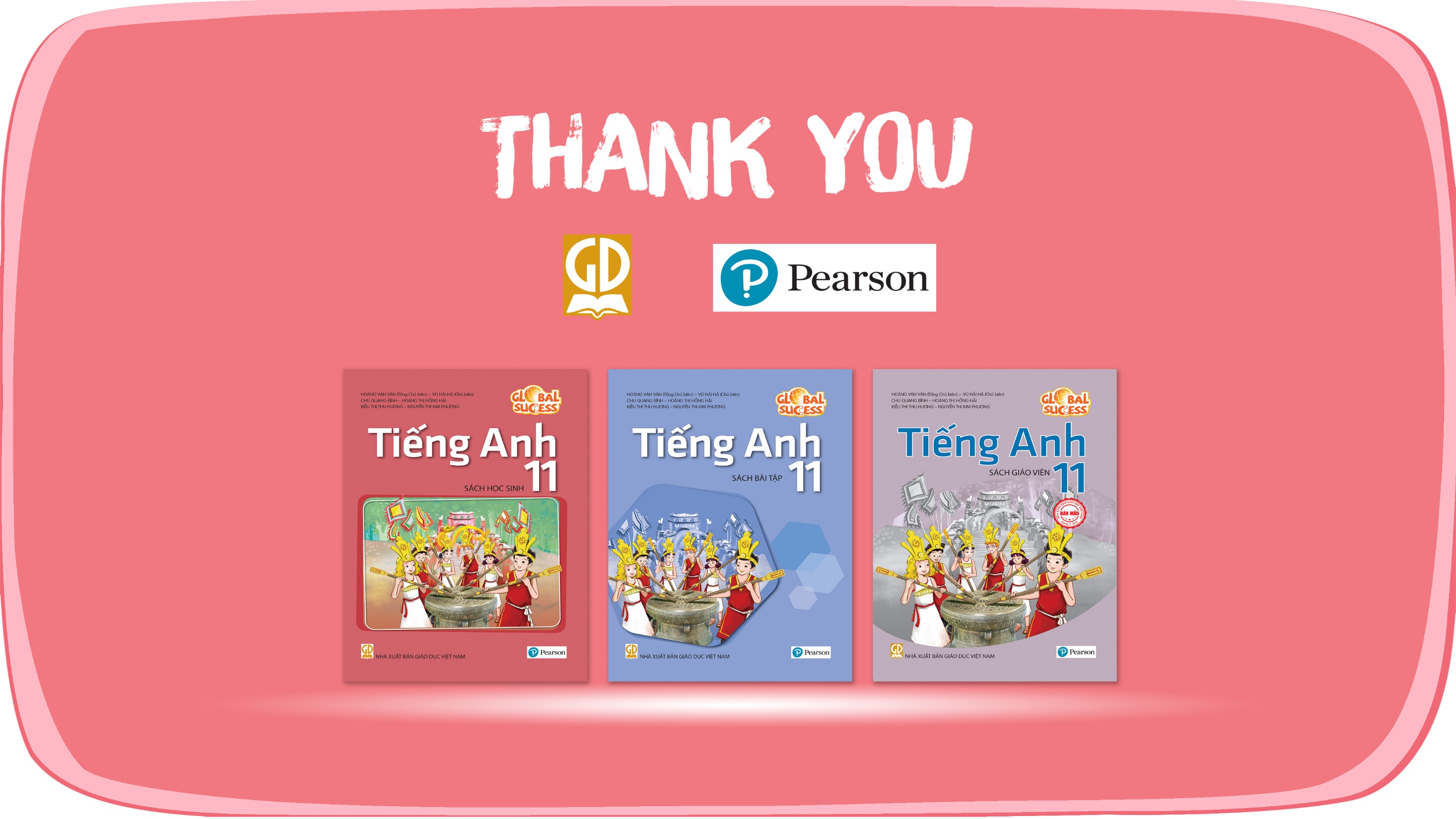 Website: hoclieu.vn
Fanpage: facebook.com/sachmem.vn/